集会の隊形で並んでください。後で並べ替えます。
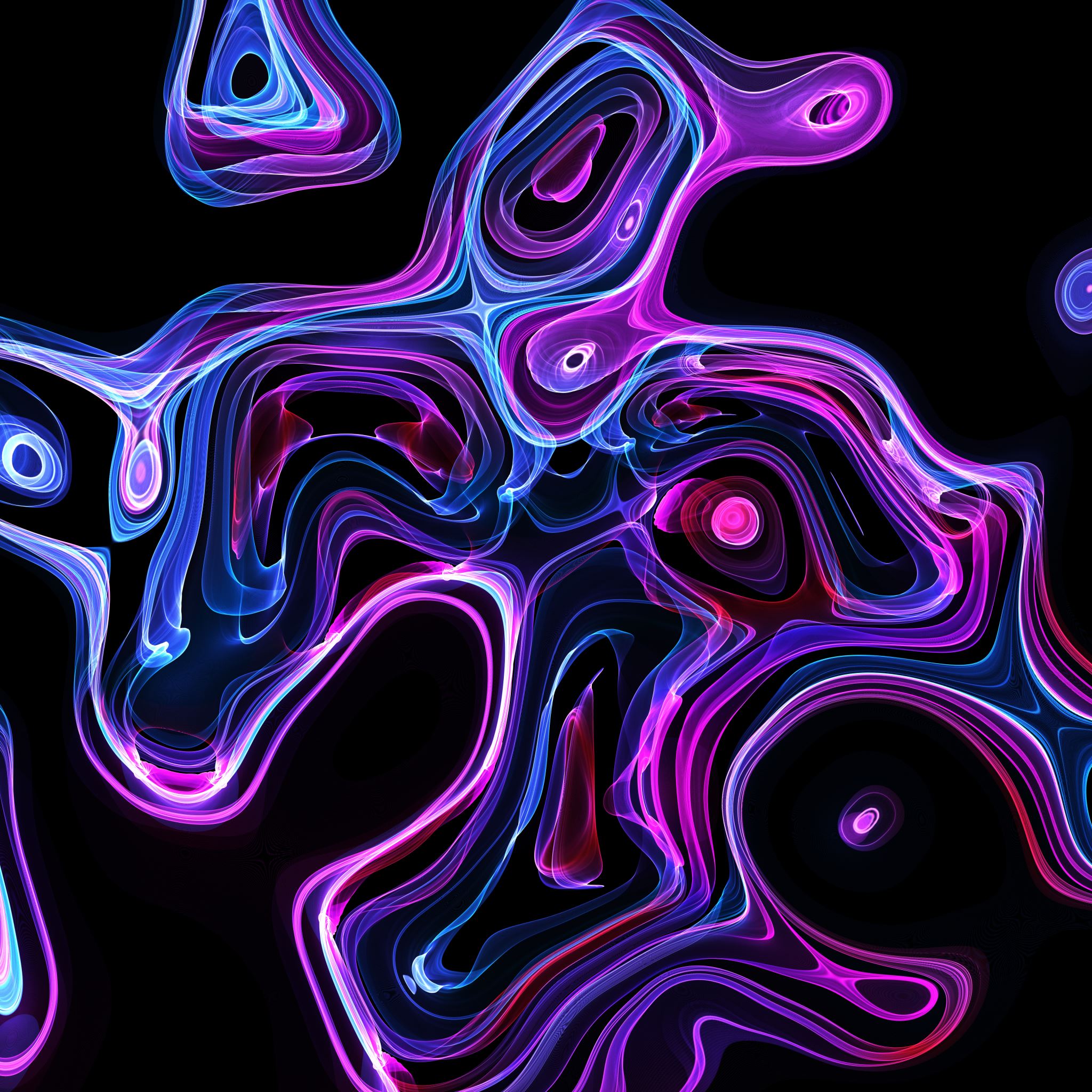 THEvery DIFFICULTTEXTBOOK QUIZ
Tamatsu 2年
rules
Two Kumis will battle!
You have one minute to answer the questions – then close your book!
Find the answer in the textbook
rules
The Kumi with the most correct answers wins the point!
Question one
How many questions does Kimie-san answer during the interview? (“Really?” is not a question)
5
Question TWO
Find the word “Temple” - what page is it on?
Page 88
Question THREE
I want to make potato salad for 12 people – how many potatoes will I use? (Page 104)
9
Question four
How big are all the cities in New Zealand, added together?
3015kmsq
Question FIVE
What color is the poison?
Brown
Question SIX
My dog is 4 months old – can he go to the dog park?
Yes
Question SEVEN
What is the 28th job on the word list on page 付録17?
Soccer player
Question EIGHT
How many rabbits can you see from Page.5 to 20?
20
Question NINE
What three animals are on page 
付録36?
Octopus, Owl, Panda
Question 10
How many times is the word “Tea” used in from Page 91 to 97?
DOUBLE POINT!!
37